4.4 The Role of International Trade
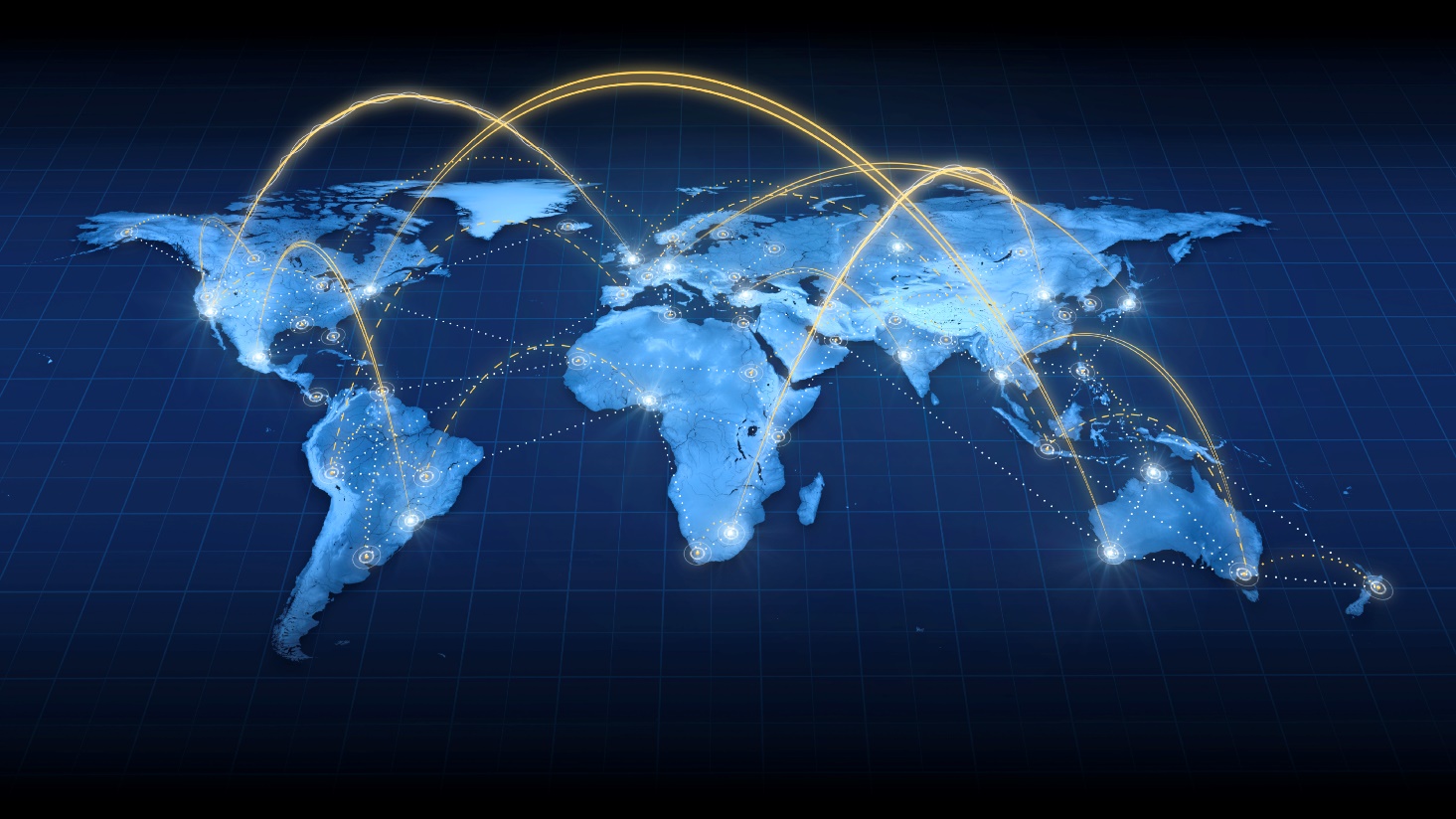 The Role of International Trade
Barriers (explain)

 	- Narrow range of products (over-specialisation)

	- Volatile prices of primary products

	- Lack of access to international markets
Over-specialisation in few products
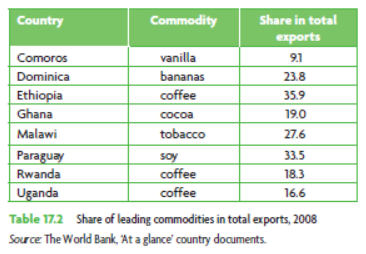 Miss out on opportunities to ‘value add’.

‘Adding value’ leads to benefits such as:
 
Developing technologies
Employment
Diverse industries
Over-specialisation in few products
Lack of market knowledge








Price volatility makes planning and investment difficult
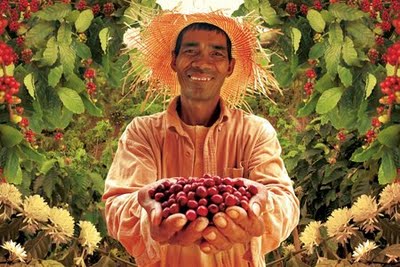 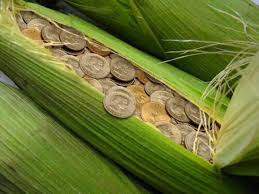 Price volatility
Why are agricultural prices volatile?

Average yearly price fluctuations (1986-99)








Affects import affordability

What other effects occur when prices fall?
Access to international markets
Tariffs
	Higher on ‘value-added’ goods
	e.g. lower tariffs on cocoa than on chocolate






Subsidies
	Cotton heavily subsidised in the US
	Sugar heavily subsidised in the EU
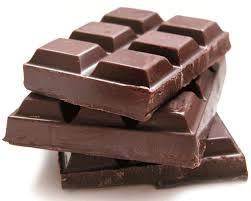 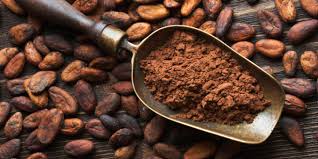 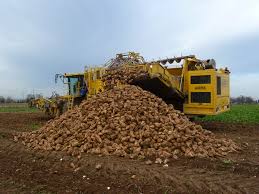 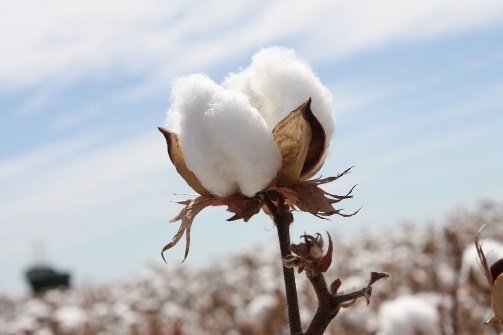 Access to international markets
..developed countries were spending just over $1 billion 
a year on aid to developing country agriculture, and they were also spending just under $1 billion a day in supporting their own farmers.

	UN Development Report 2005
The Role of International Trade
Strategies (evaluate)

	- Import substitution

	- Export promotion

	- Trade liberalisation

	- (WTO)

	- Preferential trade agreements

	- Diversification
Import substitution
Relies on protectionism to create benefits of scale

What are the benefits?

Drawbacks (mainly abandoned in
1980s and 1990s)

Lack of competition

Requires government to ‘pick winners’

Tariffs on inputs

BoP difficulties

Restricts market size
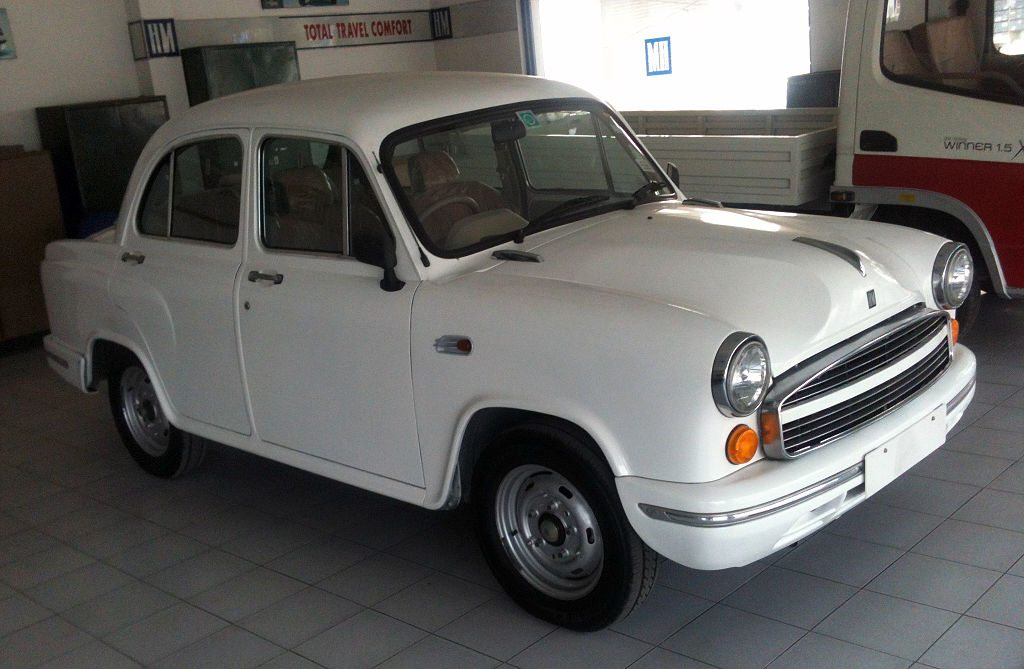 Export promotion
Opening the economy

Lower trade protection

Freer access for MNCs – direct and portfolio investment

Inputs / capital goods affordable

Worked to their competitive advantage

Competition

Other countries’ trade barriers

Income inequality
Trade liberalisation
Washington Consensus
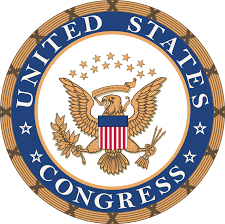 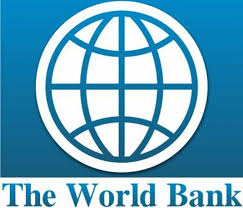 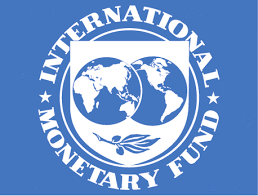 Trade liberalisation
Freely floating exchange rates
Privatisation
Deregulation
Freer foreign investment
Fiscal discipline
Gov spending targeted
Trade liberalisation
Allocative efficiency

FDI

Income, jobs

Income inequality

MNC power

Fiscal discipline
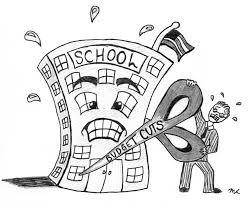 Preferential trade agreements
Specialisation
	Greater market access
	Cooperation – transport, R&D, environment
	FDI
	Coincidence of wants
Diversification
Get away from the resource curse

More sources of growth

More technology, skills

Where do the skilled come from?

Tariffs – primary vs secondary goods